XIV городская конференция работников образования
«Актуальные вопросы развития 
муниципальной системы образования 
города Новосибирска»

Август 2016
XIV городская конференция работников образования
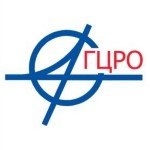 Дискуссионная площадка

Актуальность реализации Концепции преподавания русского языка и литературы в Российской Федерации
XIV городская конференция работников образования
Цель работы дискуссионной площадки:

Выявить комплекс задач и определить условия реализации «Концепции преподавания  русского языка и литературы в Российской Федерации» в городе Новосибирске
XIV городская конференция работников образования
Вопросы для обсуждения:
Формирование учебного плана, рабочих программ по русскому языку и литературе с учетом филологической направленности образовательной программы ОУ

Работа с одаренными детьми
XIV городская конференция работников образования
Вопросы для обсуждения:
Повышение профессиональной компетентности учителей  русского языка и литературы

Обучение русскому языку как неродному
Образование
Наши дети 
 Их будущее

«Обновление мира начинается в школе»
Д. Менделеев
6
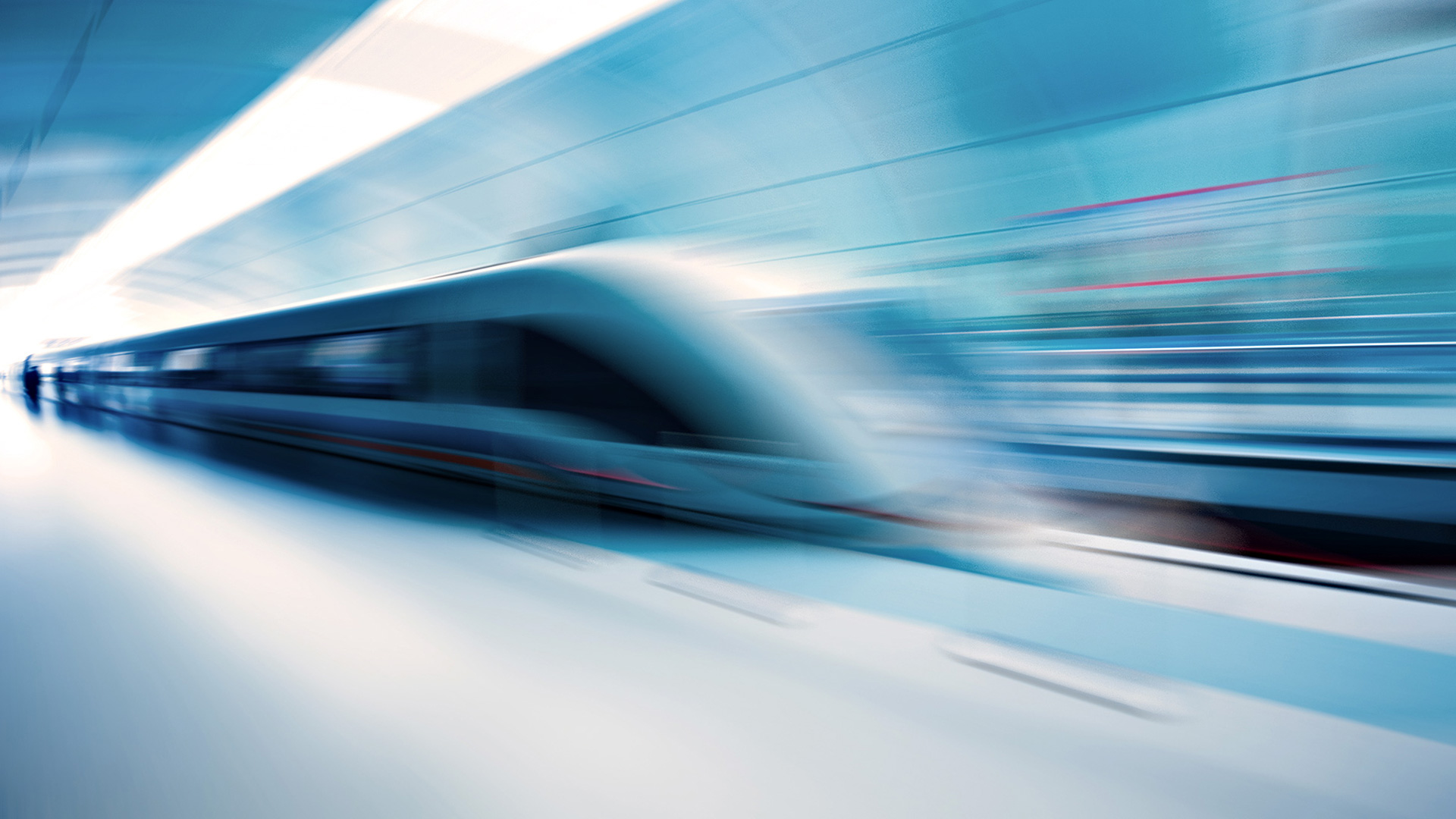 Успешность страны на мировой арене зависит от скорости реализации новых педагогических решений в системе образования
XIV городская конференция работников образования
Образование:
хроника событий
XIV городская конференция работников образования
19 августа 2016 года назначен новый министр образования и науки
Российской Федерации
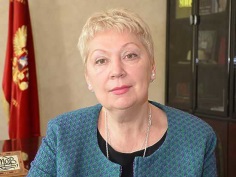 XIV городская конференция работников образования
Ольга Юрьевна Васильева:

    «Исторически у нас был очень высокий уровень образования, как школьного, так и вузовского. У нас была связь между начальной школой, средней и высшей школой. И это абсолютно исторический факт, который никто не может опровергнуть. Думаю, лучшее зерно, которое было — оно осталось»
XIV городская конференция работников образования
Ольга Юрьевна Васильева:

    «Профессия учителя — это не профессия в полном смысле этого слова. Это все-таки служение (…), это миссия. (…) И от того, как живет учитель, что он думает, чувствует, как он растет, какие у него социальные гарантии труда, отдыха, здоровья, от этого очень многое зависит»
XIV городская конференция работников образования
Распоряжение Правительства РФ 
от 12.03.2016 N 423-р 
   Об утверждении плана мероприятий по реализации в 2016-2020 годах Стратегии развития воспитания в Российской Федерации на период до 2025 года, утв. распоряжением Правительства РФ от 29.05.2015 N 996-р
XIV городская конференция работников образования
Цель Стратегии – определение приоритетов государственной политики в области воспитания и социализации детей, основных направлений и механизмов развития институтов воспитания
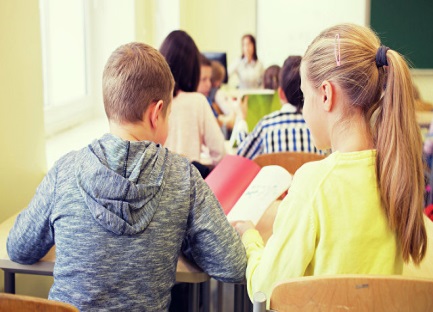 XIV городская конференция работников образования
Цель Стратегии – формирования общественно-государственной системы воспитания детей в России с учётом интересов детей, актуальных потребностей общества и государства, глобальных вызовов и условий развития страны в мировом контексте
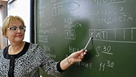 XIV городская конференция работников образования
План реализации Стратегии развития воспитания на период 2016-2020 годы
(март 2016)
«Приведение примерных основных образовательных программ начального общего и основного общего образования в соответствие со Стратегией в части воспитания и социализации обучающихся.       Срок реализации – I квартал 2017 года», — говорится в документе.
XIV городская конференция работников образования
План реализации Стратегии развития воспитания на период 2016-2020 годы
(март 2016)
разработка Концепции преподавания русского языка и литературы в общеобразовательных организациях
XIV городская конференция работников образования
Распоряжение Правительства РФ от 09.04.2016 N 637-р
<Об утверждении Концепции преподавания русского языка и литературы в Российской Федерации>
Общество русской словесности: первый съезд и первые итоги
9 марта 2016 года создано
Общество русской словесности

25-26 мая 2016 года
I съезд  этой организации,  которая призвана объединить профессионалов и экспертов, учителей и родителей, деятелей культуры
Общество русской словесности: первый съезд и первые итоги
“…сбережение русского языка, литературы и нашей культуры – это вопросы национальной безопасности, сохранения своей идентичности в глобальном мире ”
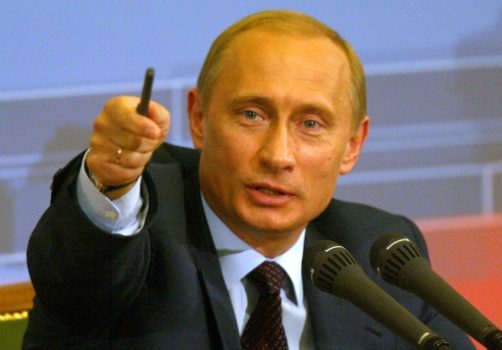 XIV городская конференция работников образования
8-9 июня 2016
Форум Всероссийской политической партии 
«Единая Россия»
 «Образование и наука – будущее России» 

г. Новосибирск
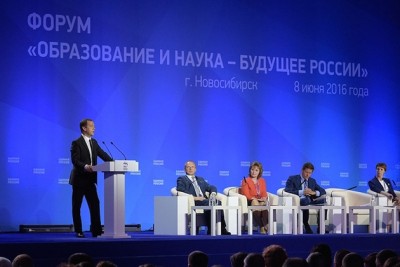 XIV городская конференция работников образования
8-9 июня 2016
Форум 
«Образование и наука – будущее России» 

Дискуссионная площадка
«Воспитание и общенациональная задача»

Обсуждение проблемы русского языка
XIV городская конференция работников образования
Приказ Минобрнауки России
от 15.06.2016 № 715

«Об  утверждении Концепции развития школьных 
информационно-библиотечных центров»
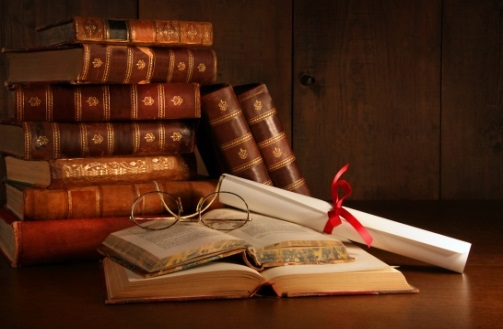 XIV городская конференция работников образования
23 июня 2016 года
Итоговое заседание Комитета Государственной Думы РФ по образованию

 «О приоритетных задачах и направлениях деятельности по дальнейшему развитию образовательного законодательства»
XIV городская конференция работников образования
Комитет Государственной Думы РФ 
по образованию

РЕШЕНИЕ
23.06.2016                                         Протокол № 95-3

 «О приоритетных задачах и направлениях деятельности по дальнейшему развитию образовательного законодательства»
XIV городская конференция работников образования
Комитет Государственной Думы РФ 
по образованию

РЕШЕНИЕ
23.06.2016                                           Протокол № 95-3

 III. В области общего образования
Определить правовой статус концепций изучения отдельных учебных предметов в процедуре формирования содержания образования, порядок их обновления
XIV городская конференция работников образования
В срок до 29 июля 2016 года

Департамент государственной политики в сфере общего образования Минобрнауки России принимал предложения и замечания по проекту Плана мероприятий по реализации Концепции преподавания русского языка и литературы в Российской Федерации
XIV городская конференция работников образования
22-23 августа 2016 года
XVI съезд работников образования НСО
 «Современная образовательная политика Новосибирской области: открытость, устойчивость, развитие»

Круглый стол № 3
«Основные направления реализации Концепции преподавания русского языка и литературы в Российской Федерации»
Актуальность реализации Концепции
Заседание Совета по русскому языку при Правительстве РФ
(создан 5 ноября 2013 года)

Заместитель председателя Правительства РФ О. Голодец:

«… в стране насчитывается 125 тысяч преподавателей-русистов, ещё 100 тысяч преподают русский язык за рубежом…»
Актуальность реализации Концепции
Как относиться к недавно разработанному документу – Концепции преподавания русского языка и литературы?

Возможны три варианта: 
Этот документ – данность, которую надо принять. 
Расценивать этот документ как рамочный, в который педагоги вправе вносить изменения по своему усмотрению. 
Этот документ не окажет существенного влияния на жизнь школы, его можно игнорировать в своей повседневной деятельности.
Актуальность реализации Концепции
Цель настоящей Концепции –  

обеспечение высокого качества изучения и преподавания русского языка и литературы в образовательных организациях в соответствии с меняющимися запросами населения и перспективными задачами развития российского общества и экономики
Актуальность реализации Концепции
Задачи развития системы изучения и преподавания русского языка и литературы в образовательных организациях в Российской Федерации:

модернизация содержания образовательных программ русского языка и литературы на всех уровнях общего образования (с обеспечением их преемственности), соответствующих учебных изданий, а также технологий и методик преподавания русского языка и литературы;
Актуальность реализации Концепции
Задачи развития системы изучения и преподавания русского языка и литературы в образовательных организациях в Российской Федерации:
повышение качества работы преподавателей русского языка и литературы;
развитие общедоступных информационных ресурсов, необходимых для реализации образовательных программ, в том числе для электронного обучения, инструментов деятельности обучающихся и педагогических работников;
Актуальность реализации Концепции
Задачи развития системы изучения и преподавания русского языка и литературы в образовательных организациях в Российской Федерации:

популяризация русского языка и литературы
Актуальность реализации Концепции
Концепция содержит анализ основных проблем изучения русского языка и литературы, которые объединены в четыре основные группы – мотивационного, содержательного, методического характера и кадровые проблемы
XIV городская конференция работников образования
Предложения в резолюцию:

Обсудить на уровне районных МО учителей русского языка и литературы План мероприятий по реализации Концепции 
Разработать на уровне муниципалитета проект (план, «дорожную карту») «Реализация Концепции преподавания русского языка и литературы в общеобразовательных учреждениях г. Новосибирска»
XIV городская конференция работников образования
В человеческой деятельности всегда были две неизменно трудные вещи: 
воспитание детей и управление взрослыми людьми
И. Кант
.
XIV городская конференция работников образования
…Если хочешь посадить человеку дерево, посади плодовое деревцо.Если хочешь подарить человеку лошадь, дари лучшего скакуна.
Но если доверили тебе ребенка на воспитание, то верни его крылатым…
Источник: http://pritchi.ru/id_7689         Ш. Амонашвили
XIV городская конференция работников образования
XIV городская конференция работников образования
Спасибо за работу!

Муниципальное казенное учреждение
дополнительного профессионального образования 
«Городской центр развития образования»


2016
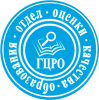